Lincolnshire-Riverwoods fire protection districtOfficer and Firefighter of the year (2021) ceremonymay 18th, 2022 5 p.m.station 51
Officer of the Year
Firefighter of the Year
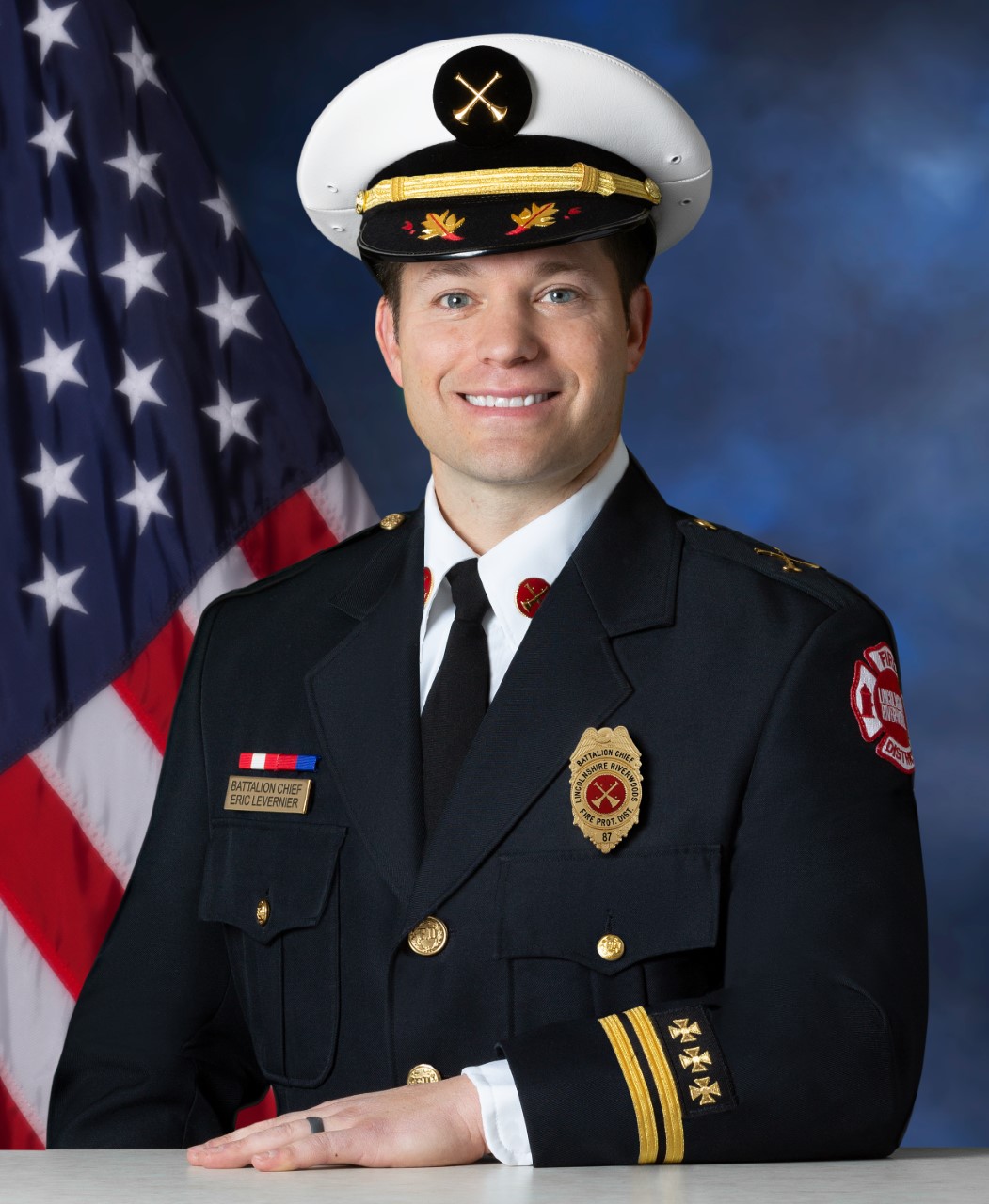 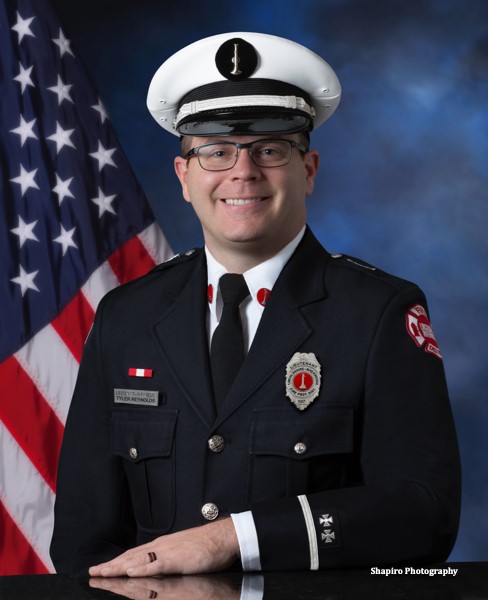 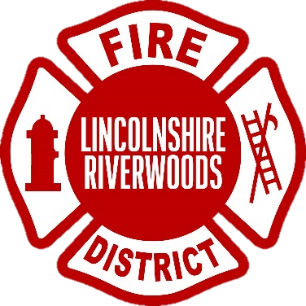 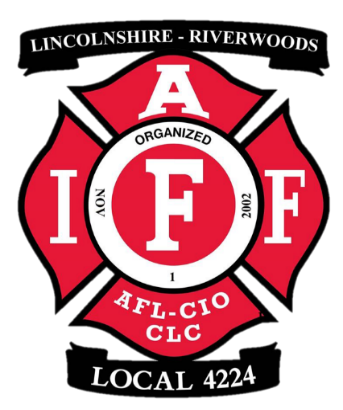 Battalion Chief Eric Levernier
Lieutenant
Tyler Reynolds